,,
,,
И
2
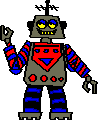 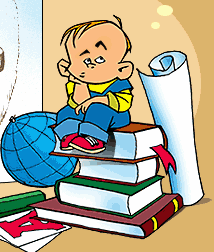 ОБЫКНОВЕННЫЕ ДРОБИ
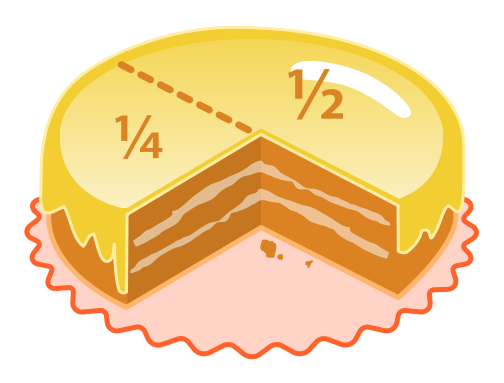 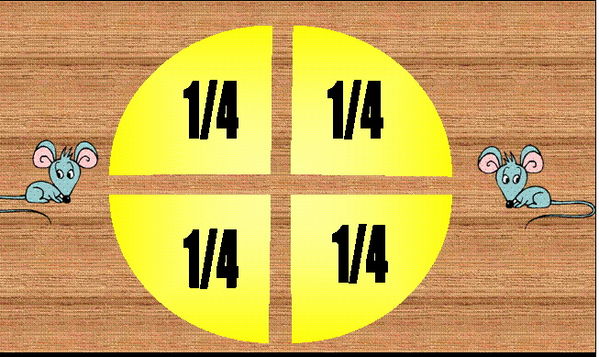 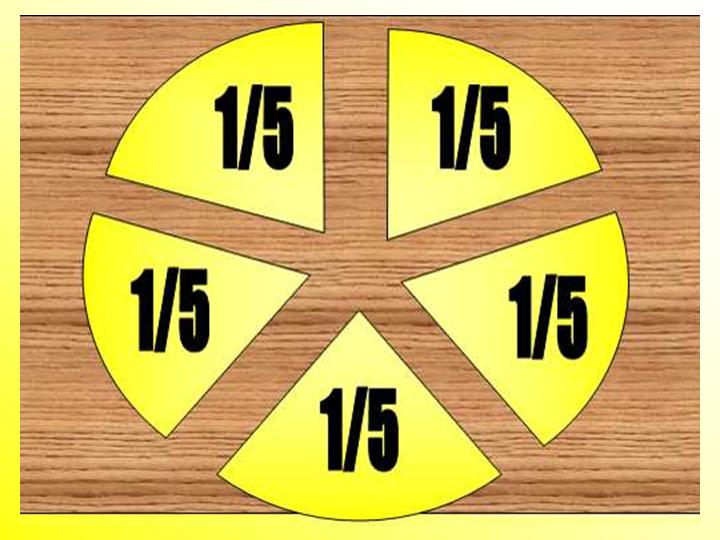 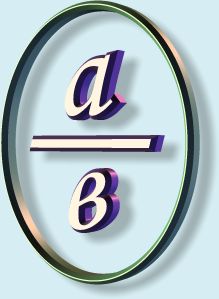 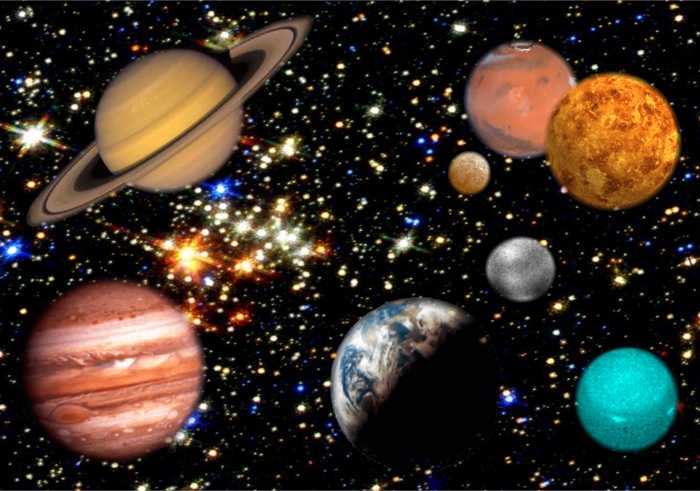 СОЛНЕЧНАЯ СИСТЕМА
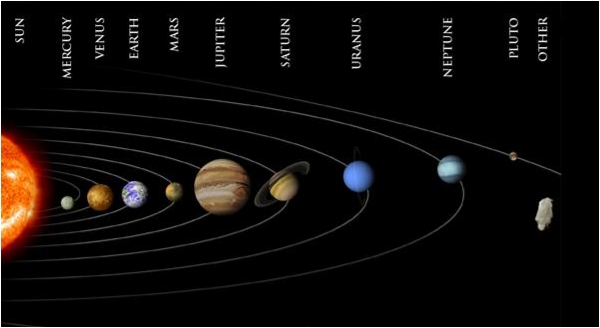 СОЛНЦЕ
НЕПТУН
САТУРН
ВЕНЕРА
МАРС
УРАН
МЕРКУРИЙ
ЗЕМЛЯ
ЮПИТЕР
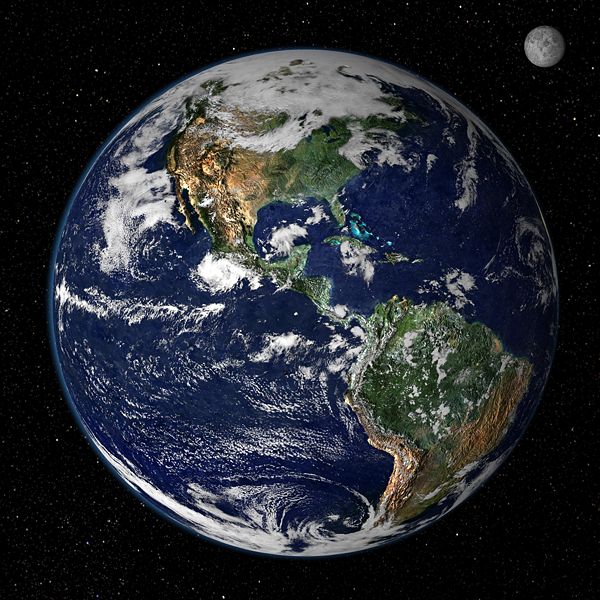 ЗЕМЛЯ
360см
240см
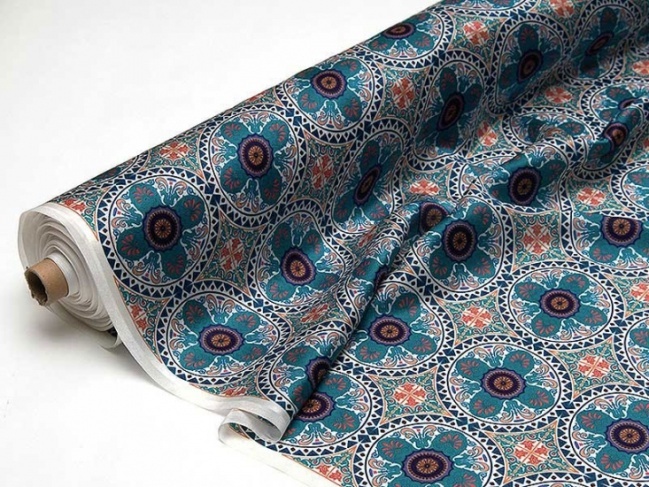 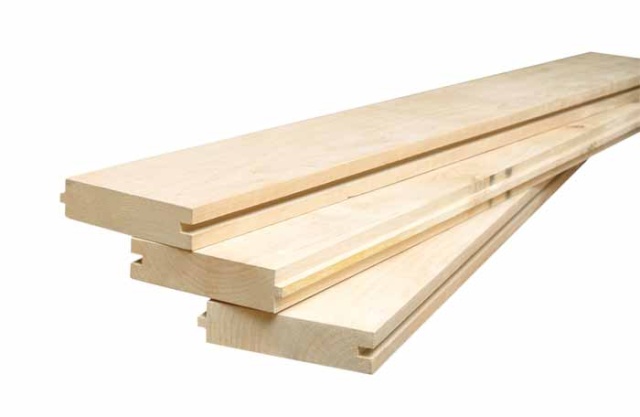 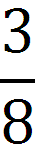 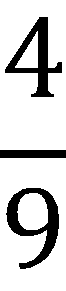 Ответ: 160см
Ответ: 90 см
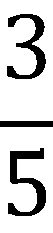 100
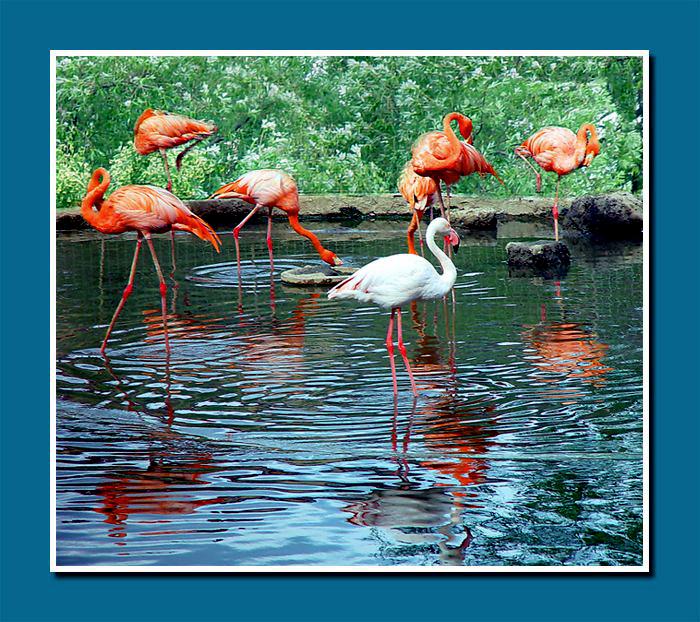 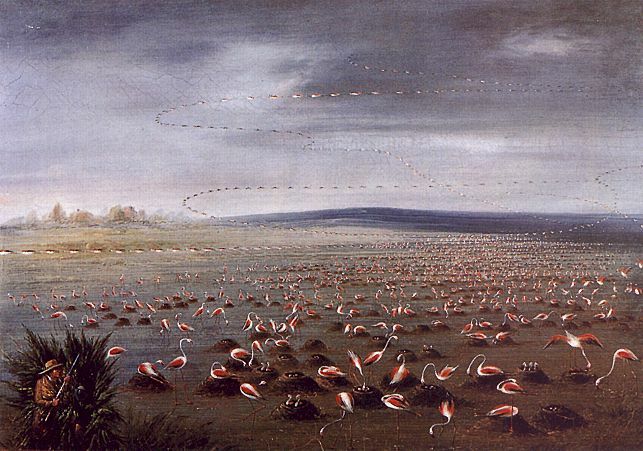 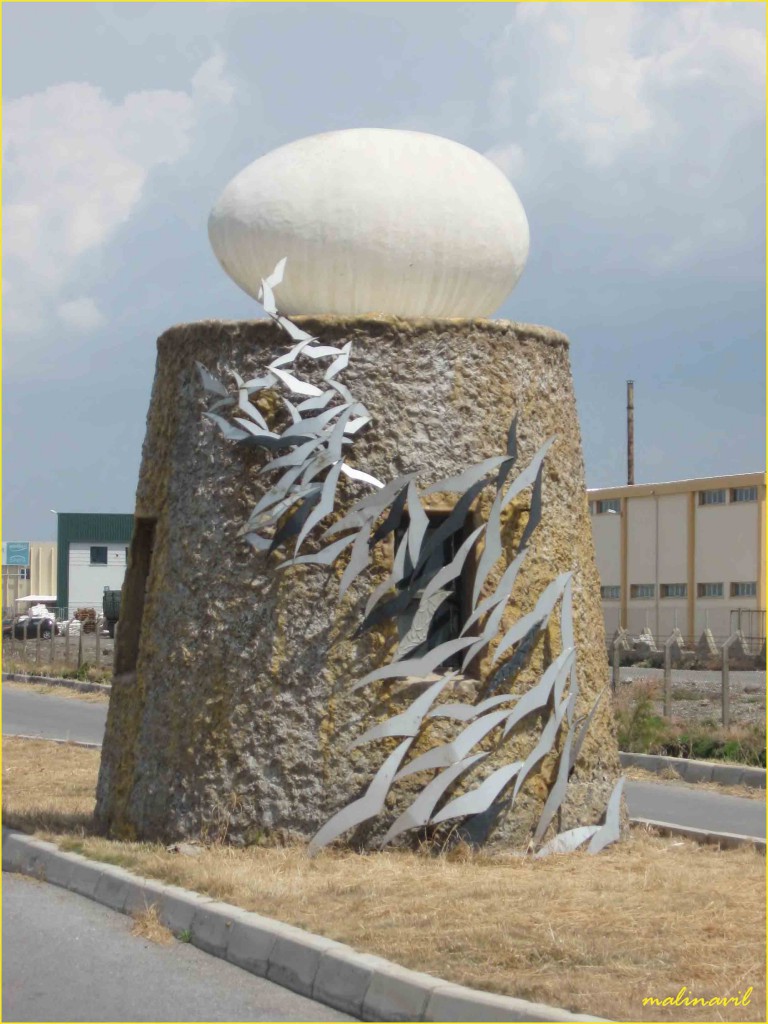 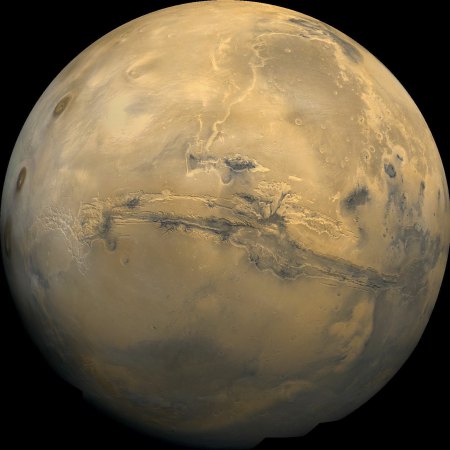 Марс
Выразить в неправильную дробь
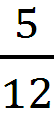 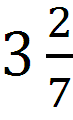 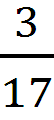 4
10
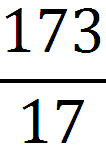 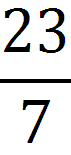 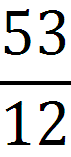 Представить в виде смешанного числа
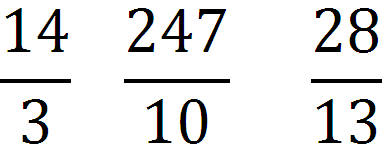 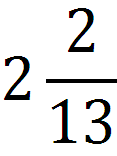 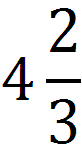 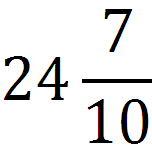 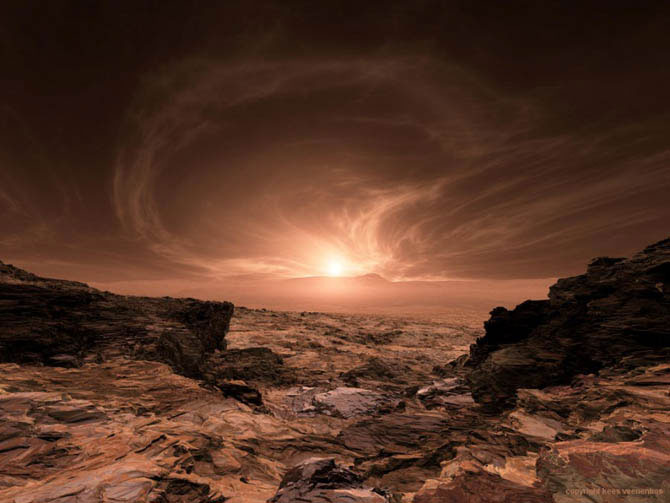 -90
+25
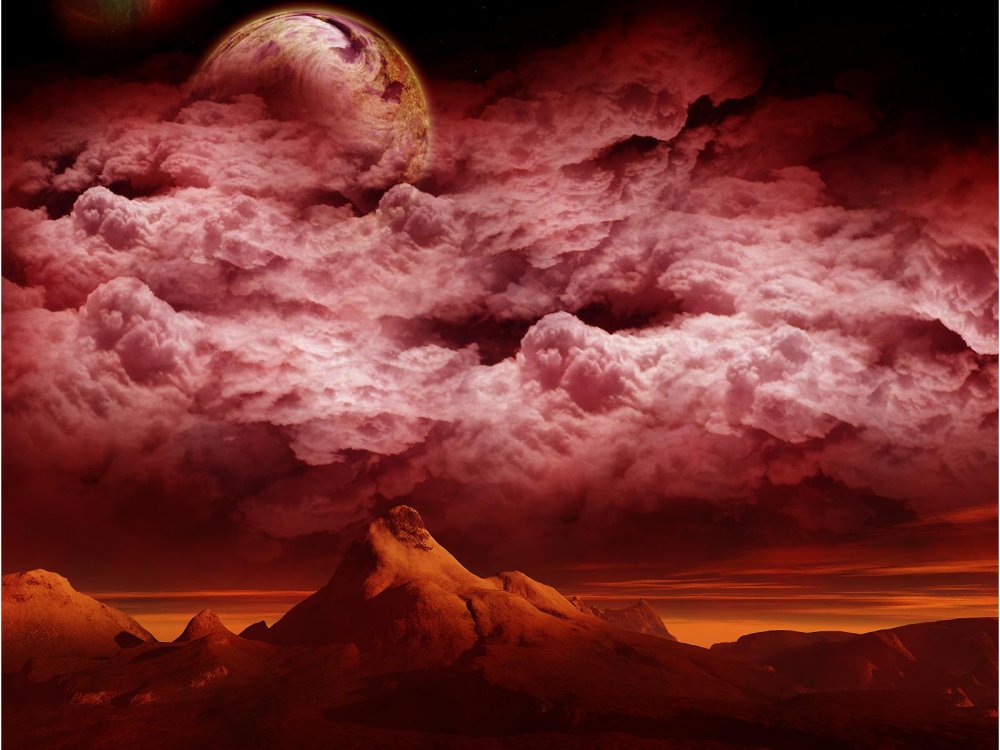 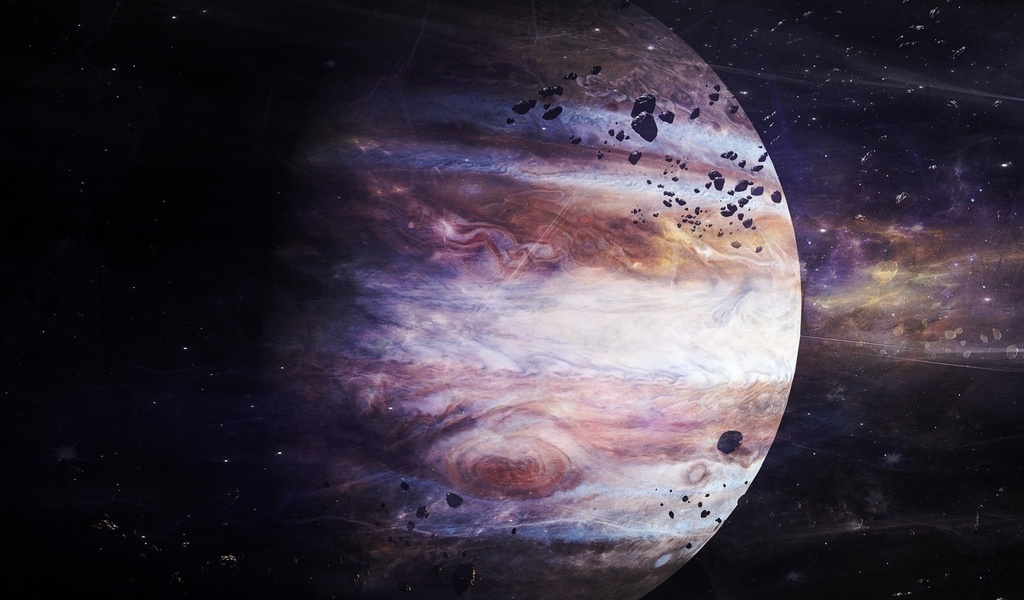 ЮПИТЕР
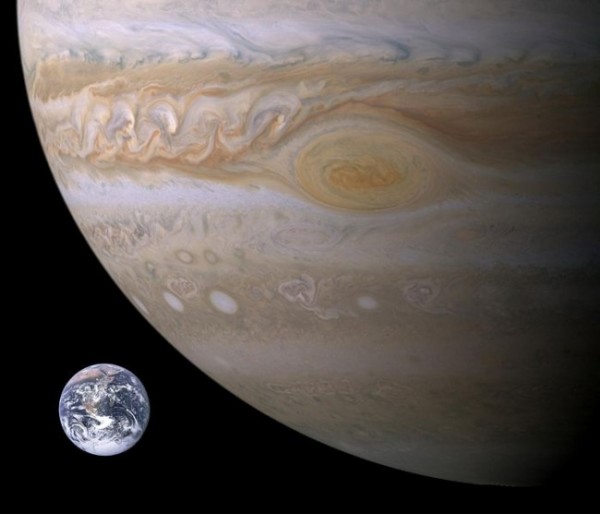 В 1200 раз
Юпитер и Земля
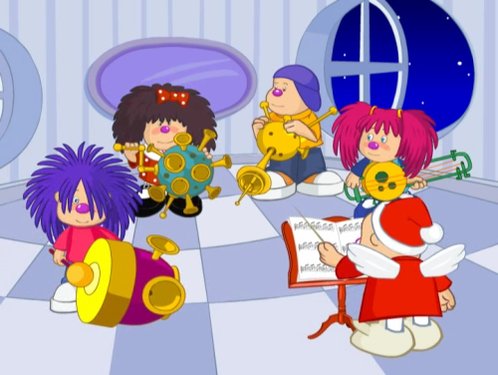 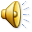 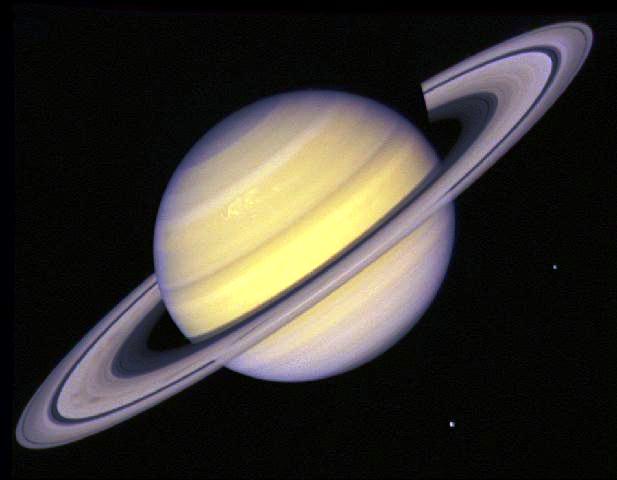 САТУРН
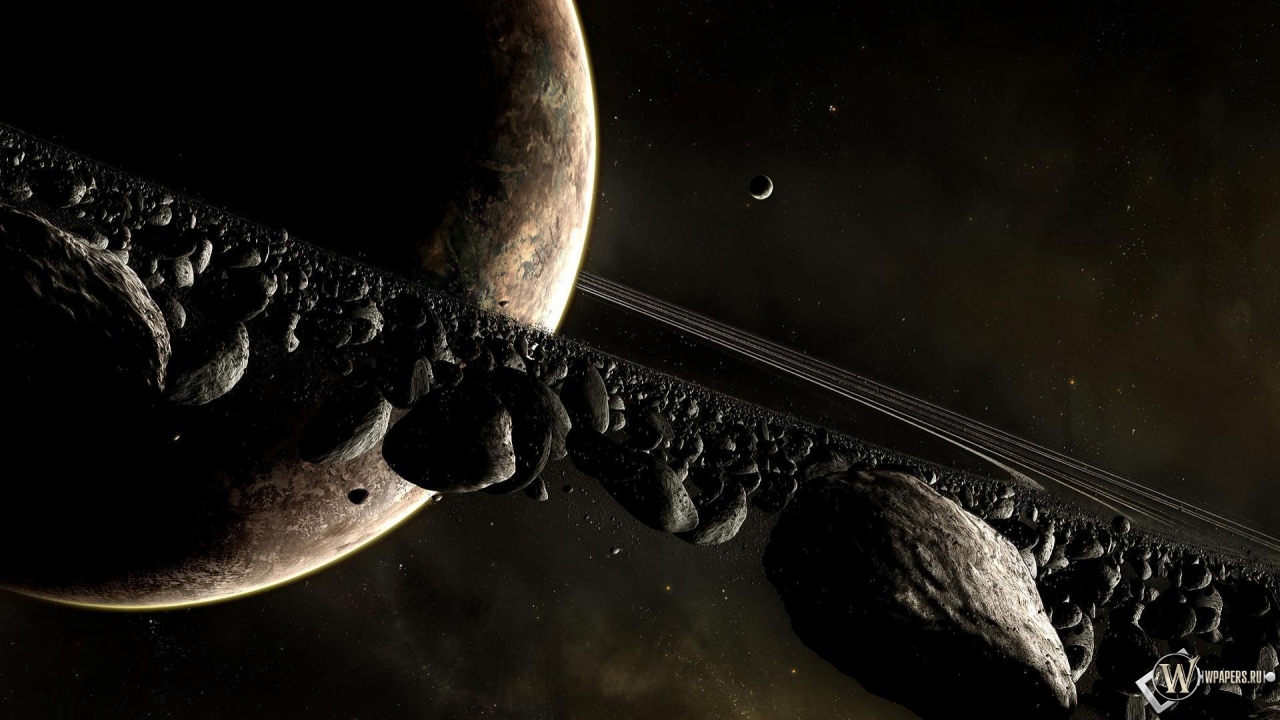 САТУРН
-145
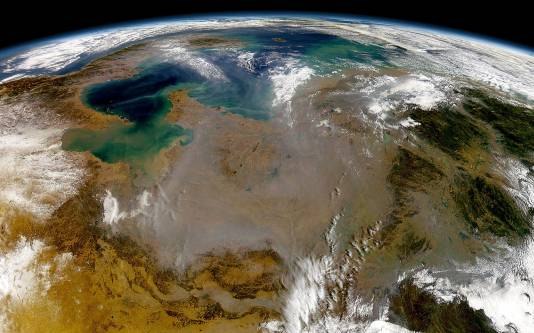 Земля
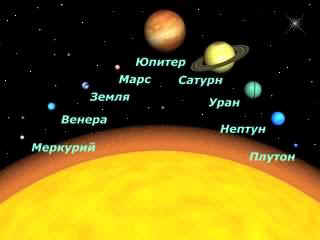